Anatomy of a Cyber Incident
Evan Wolff
Partner and Co-Chair of Privacy & Cybersecurity Practice
Columbia University
[DATE]
What Is A Cyber Lawyer?
Law of the Horse
“Cybersecurity Law,” or “Cyberlaw,” is still largely undefined.
Speed of technological change v. legal evolution
Patchwork of U.S. and international statutes and regulations
Application of general principles
Risk-spotting and mitigation
Are you a cyber lawyer?
Where do you come from?
Who are your clients? 
What are your tools?
Role of government(s)?
Privacy v. Cybersecurity, or Cybersecurity and Privacy?
“Lots of cases deal with sales of horses; others deal with people kicked by horses; still more deal with the licensing and racing of horses, or with the care veterinarians give to horses, or with prices at horse shows . . . Only by putting the law of the horse in the context of broader rules about commercial endeavors could one really understand the law about horses.” – Judge Frank H. Easterbook (1996)
Crowell & Moring | 1
[Speaker Notes: Quote:  Frank H. Easterbrook, Cyberspace and the Law of the Horse, 1996 U. Chi. L. Forum 207 (1996).

Counterpoint:  Lawrence Lessig, The Law of the Horse:  What Cyberlaw Might Teach, 113 Harv. L. Rev. 501 (1999).]
Initial Discovery – Who?
Crowell & Moring | 2
Initial Discovery – Where?
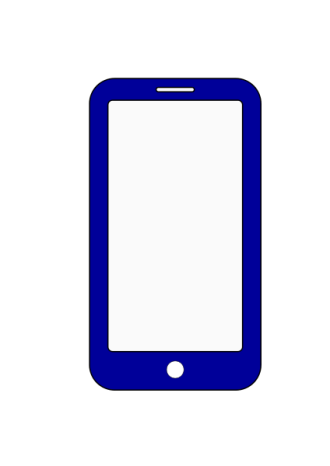 Crowell & Moring | 3
Initial Discovery – What?
Common Types 
of Incidents:
Source:  Verizon 2019 Data Breach 
               Investigations Report
Crowell & Moring | 4
Initial Investigation
Crowell & Moring | 5
Remediation & Evidence Preservation
Regain Trust in Network Security
Secure The Infrastructure
Conduct Data Forensics
Crowell & Moring | 6
Legal & Business Risk / Notification Analysis
External Drivers
Crowell & Moring | 7
Key Legal Drivers
Domestic
Federal regulations: 
FTC Act, HIPAA, GLBA, FERPA, DFARS, CFAA, SEC, FERC, ITAR/EAR

State regulations: 
50+ data breach laws, CCPA, industry specific rules (CA IoT law, BIPA, VT data broker law)

International
Comprehensive Data Laws:
Ex: GDPR (EU), LGPD (BR), PIPA (ROK), PDPA (SG), APPA (JP), PIPEDA (CA),  

Data Localization Laws:
Ex: China, Russia, Vietnam 

Data Transfer Rules:
Ex: GDPR Adequacy, EU/US Privacy Shield, APEC CBPR, ASEAN Cross-Border Mechanism

Contract / Supply Chain
Crowell & Moring | 8
[Speaker Notes: Source: IAPP Global Data Breach Notification Law Library
(https://iapp.org/resources/article/global-data-breach-notification-law-library/)]
External Notifications
Notification Considerations
Crowell & Moring | 9
Prepare for Round 2
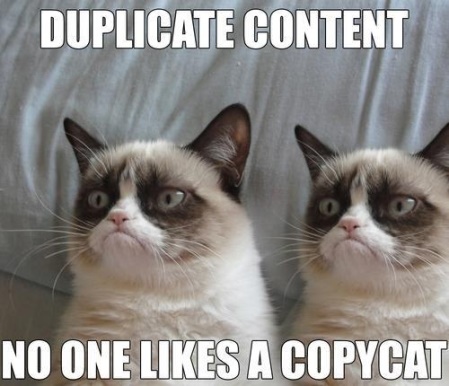 Crowell & Moring | 10
Litigation
Causes of Action
Crowell & Moring | 11
Lessons Learned
Were We Prepared?
Crowell & Moring | 12
Lifecycle Cyber and Privacy Risk Management
Crowell & Moring | 13
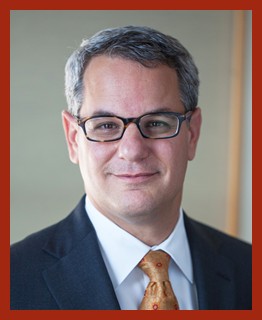 Evan Wolff
(202) 624-2615
ewolff@crowell.com